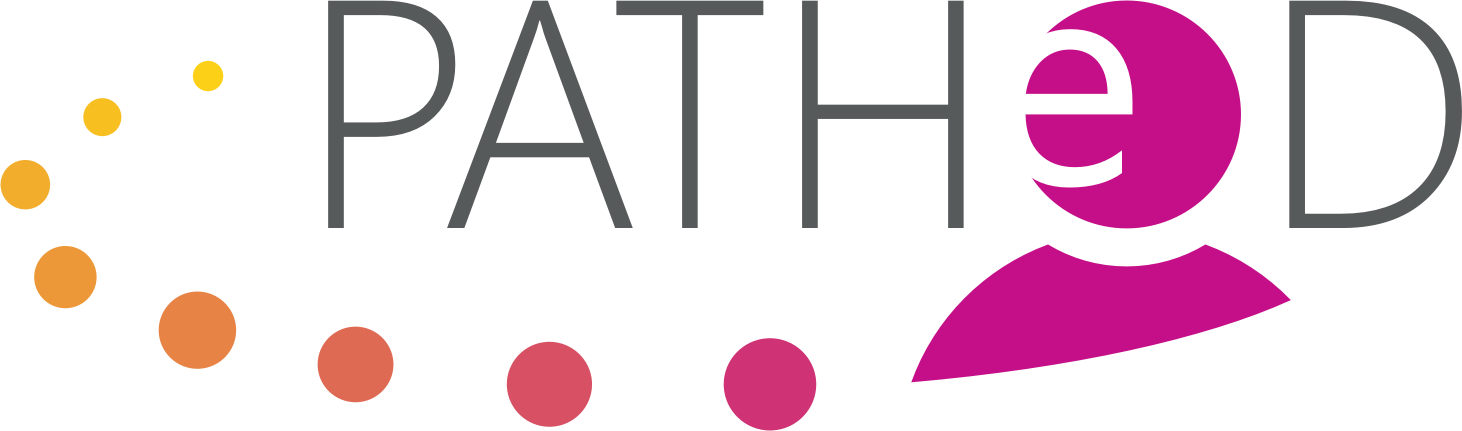 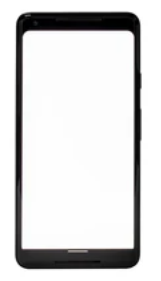 Cypriot
Video Demonstration